«Инфекционные заболевания и их профилактика.»
Подготовили ученицы 11 класса
ООШ № 67
Инфекционные заболевания — это группа заболеваний, вызываемых проникновением в организм патогенных (болезнетворных) микроорганизмов Для того, чтобы патогенный микроб вызвал инфекционное заболевание, он должен обладать вирулетностью , то есть способностью преодолевать сопротивляемость организма и проявлять токсическое действие. Одни патогенные агенты вызывают отравление организма выделяемыми ими в процессе жизнедеятельности экзотоксинами (столбняк, дифтерия), другие — освобождают токсины (эндотоксины) при разрушении своих тел (холера, брюшной тиф).
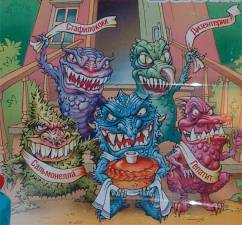 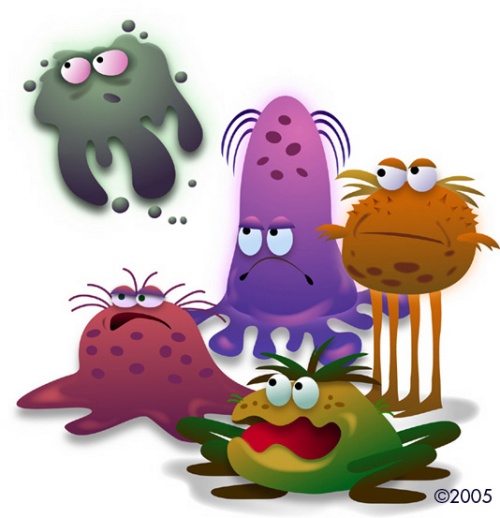 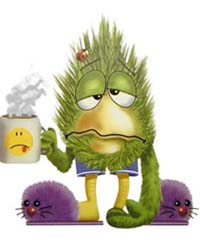 Пути передачи инфекции:
1. контактный путь;

2. фекально-оральный;

3. водный механизм;

4. воздушный путь;

5. трансмиссивный путь.
Классификация инфекционных заболеваний.
Существует большое количество классификаций инфекционных заболеваний. Наиболее широко используется классификация инфекционных заболеваний Л. В. Громашевского:
кишечные (холера, дизентерия, сальмонеллёз);
дыхательных путей (грипп, аденовирусная инфекция, коклюш, корь, ветряная оспа);
«кровяные» (малярия, ВИЧ-инфекция);
наружных покровов (сибирская язва, столбняк);
с различными механизмами передачи (энтеровирусная инфекция).
Кишечные инфекции
Дизентерия
Брюшной тиф
Холера
Инфекционный гепатит
Способ распространения:
-через продукты питания;
воду;
Грязные руки (мухи)
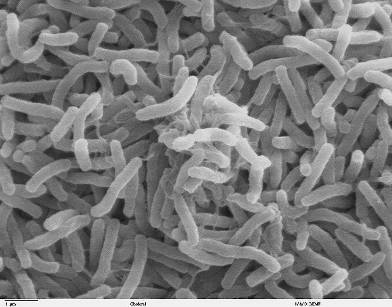 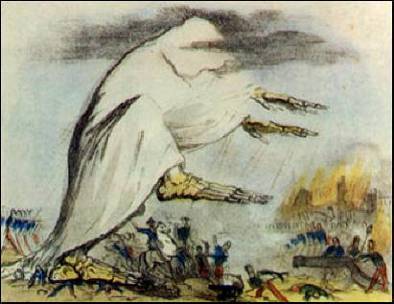 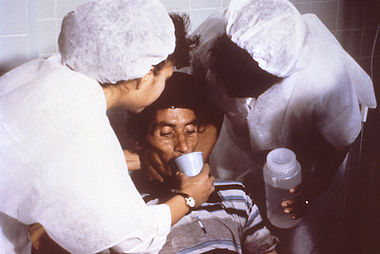 Профилактика гепатита А
1.Соблюдение правил личной гигиены.
2. Контроль за качеством питьевой воды и продуктов питания.
3. Иммунопрофилактика гепатита А включает введение вакцины или иммуноглобулина.
Инфекции дыхательных путей
Грипп
Ангина
Корь
Коклюш
Туберкулез
Оспа
Способ распространения:
Воздушно-капельный путь
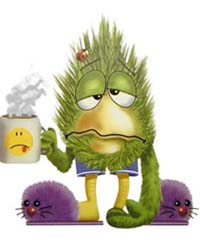 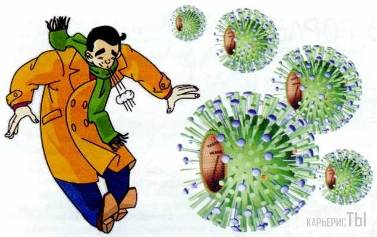 Кровяные инфекции
Малярия
Клещевой энцефалит
Чума
Способ распространения:
   через укусы кровососущих (комары, клещи, блохи, вши, москиты)
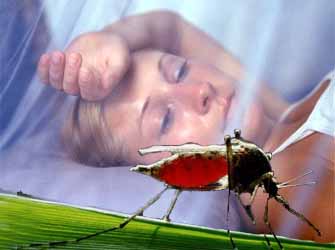 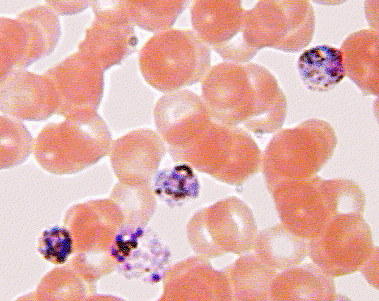 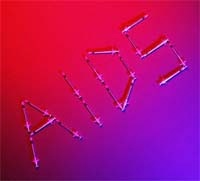 СПИД – опасное и коварное заболевание, которое вызывается вирусом иммунодефицита
СПИД распространяется из-за нашего невежества, а также нежелания изменить нормы своего поведения
Лозунг «Не погибни из-за невежества!» должен стать нормой жизни для каждого человека!
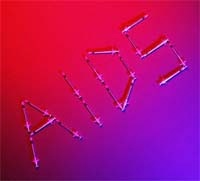 Как действует вирус СПИДа?
Вирус поражает ту часть иммунной системы человека, которая отвечает за иммунитет, за борьбу с различными инфекциями, попавшими в организм.
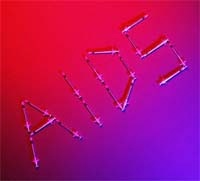 Организм становится беззащитным перед возбудителями различных инфекций, которые для здоровых людей не представляют опасности; 
   развиваются опухоли;
   почти всегда поражается нервная система, что приводит к нарушениям мозговой деятельности и к развитию    слабоумия.
Инфекции наружных покровов
Чесотка
Сибирская язва
Ветряная оспа
Способ распространения:
   контактный путь
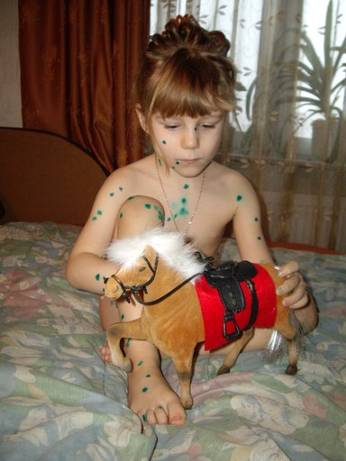 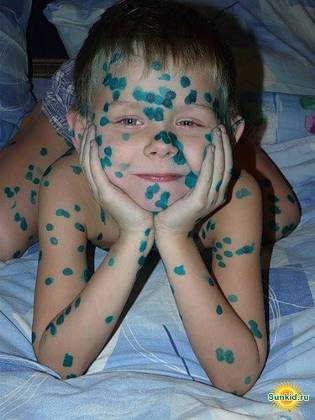 Водный механизм передачи инфекции
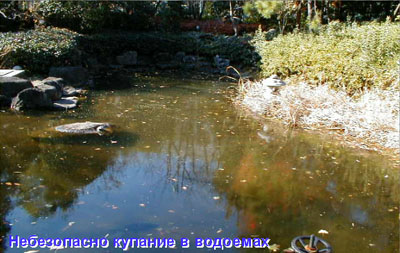 Воздушно-капельный механизм передачи инфекции
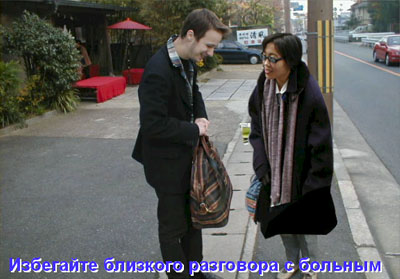 Контактно-бытовой механизм передачи инфекции
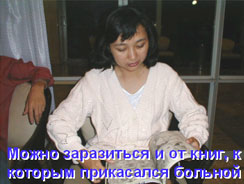 Трансмиссивный тип передачи инфекции
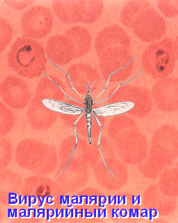 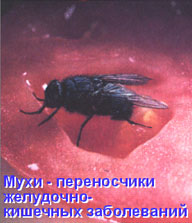 Устранение источника инфекции
ДЕЗИНФЕКЦИЯ  – комплекс мер по уничтожению возбудителей инфекционных болезней.



ДЕЗИНСЕКЦИЯ – комплекс мер по уничтожению вредных членистоногих - переносчиков возбудителей болезней (комары, мухи, вши и т.д.)



ДЕРАТИЗАЦИЯ – (от де... и франц. rat - крыса) – комплекс мер по борьбе с грызунами.
Профилактические меры:
повышение сопротивляемости организма гигиеной и физкультурой;
проведение профилактических прививок;
карантинные мероприятия;
излечивание источника инфекции.
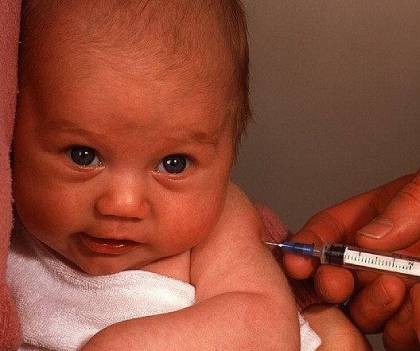 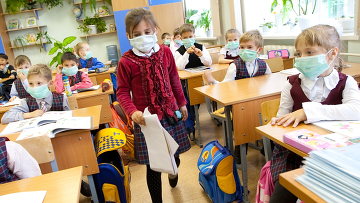 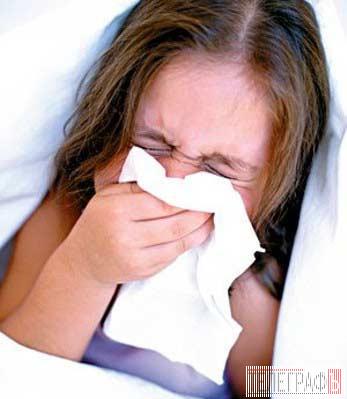 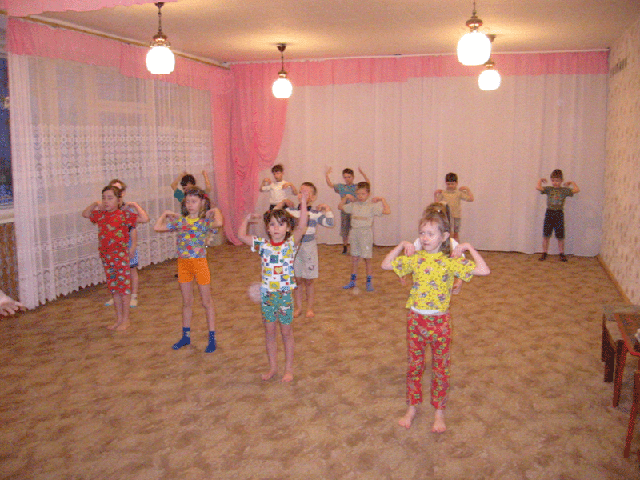 Кроме того, профилактика инфекций может выражаться и в борьбе с такими опасными носителями инфекционных заболеваний как грызуны и тараканы. Для чего современная промышленность выпускает довольно много эффективных, средств.
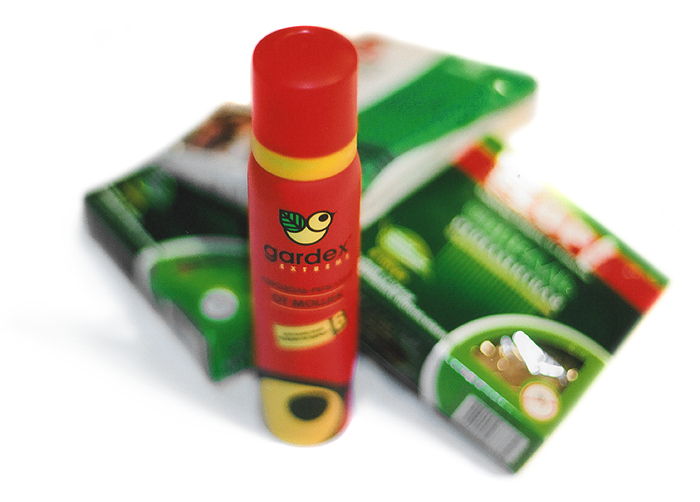 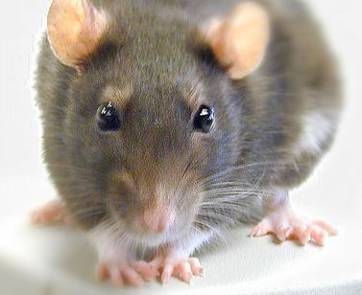 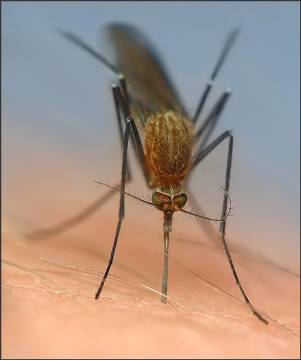 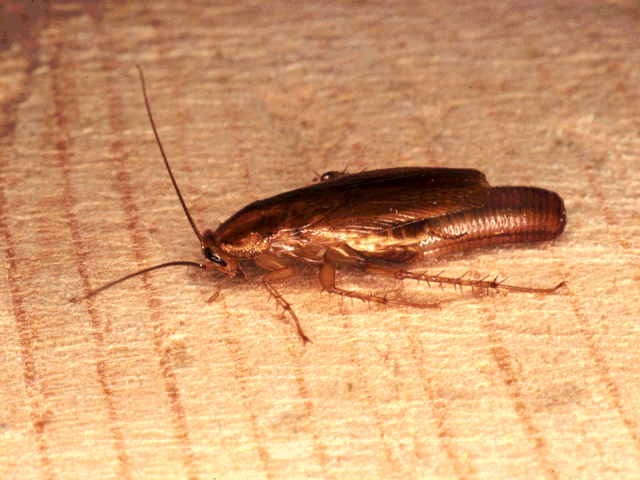 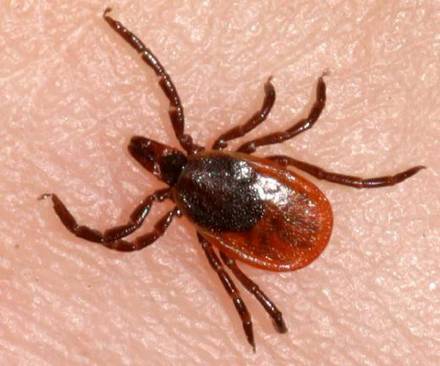 Вывод
Изучив найденный материал, мы установили, чтобы предотвратить инфекционные болезни необходимо: соблюдать профилактические меры по борьбе с инфекционными болезнями, а также своевременно делать профилактические прививки. 
Мы доказали гипотезу, что инфекционные заболевания лучше предупредить, чем лечить.
Заключение
Разработка антибиотиков и массовая вакцинация населения, бесспорно, спасли миллионы жизней и по праву считаются крупнейшими достижениями современной медицины.  Во многих странах действует  санитарно-гигиенические и оздоровительные программы, ведутся просветительские работы. Выполняя элементарные правила, можно сохранить своё здоровье. Однако в целом ряде регионов по-прежнему высок уровень заболеваемости инфекционными недугами, влекущими за собой человеческие страдания и смерть.  Инфекционные  болезни- это еще не разрешённые проблемы.

Берегите себя и своё здоровье!